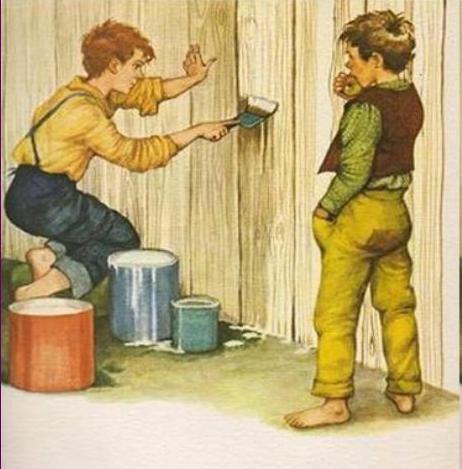 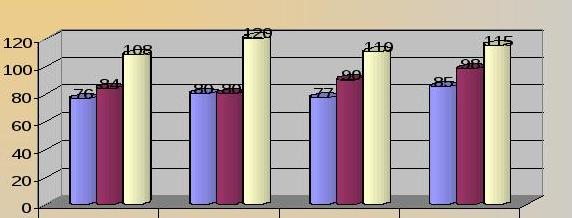 Воспитанность обучающихся
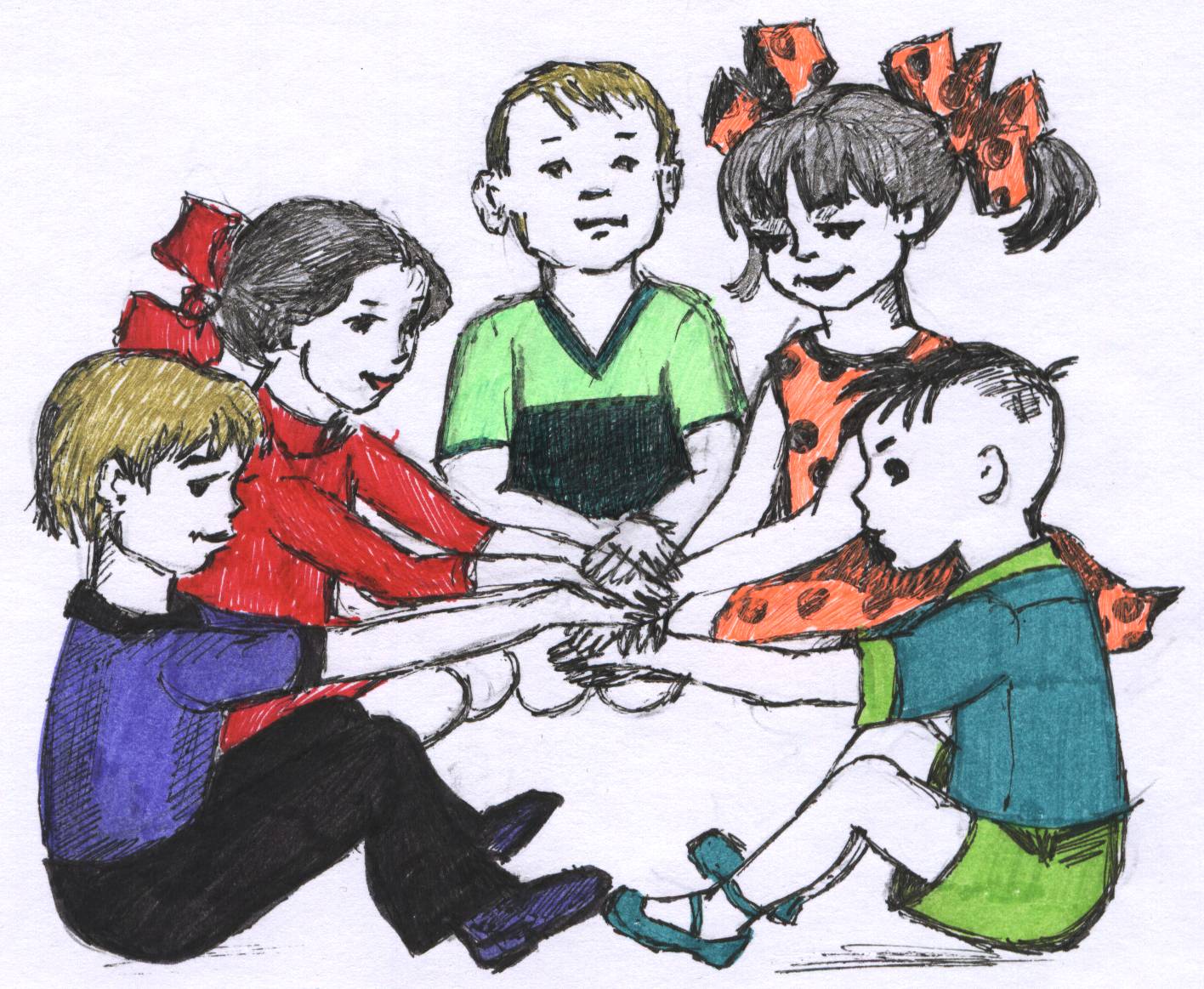 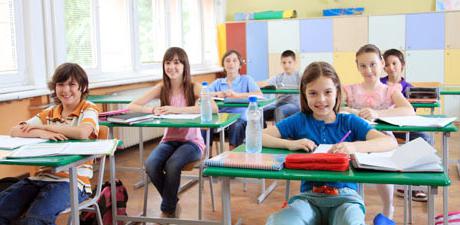 Определение 

Воспитанности
Зачем?
Воспитанность позволяет:

- Конкретизировать цели воспитательной работы;
Дифференцированно подойти к обучающимся с разным
 уровнем воспитанности;
Обеспечить индивидуальный подход к личности 
каждого обучающегося;
- Обосновать выбор содержания и методов воспитания;
Соотнести промежуточный с первоначально 
зафиксированным результатом;
Видеть близкие и более отдаленные результаты
воспитательной системы.
Социализация
Содержание деятельности (алгоритм)

1)  Определение цели и задач изучения;
2) Рассмотрение показателей для определения
 результатов  процесса  воспитания обучающихся;
3) Выбор методик изучения;
4) Подготовка диагностического инструментария;
5)  Исследование испытуемых;
6) Обработка и интерпретация результатов исследования;
7) Анализ, оценка и обсуждение результатов 
изучения.
Цель
Задачи
Направления 
деятельности
воспитанность
личности
-Отношение к обществу;  
-Отношение к труду; 
-Отношение к людям;
-Отношение к себе;
-Отношение к культуре;
Диагностическая программа изучения уровня воспитанности М.И.Шиловой.
Диагностическая программа изучения уровня воспитанности М.И.Шиловой.
Примерная методика изучения
 классного коллектива
Определение отдельных показателей
 уровня  воспитанности обучающихся.
(Диагностика)
- Недописанный тезис
- Тест «Школьная мотивация»
 Тест « Учебные интересы»  
 анкета « Мой класс»
и т.д.
Обработка полученных данных, 
включив их в рабочую таблицу.
Сбор данных из других методик
 Изучение карты воспитанности
 Заполнение таблицы
Предлагается выделить 4 уровня 
воспитанности:
Высокий уровень: личность способна к саморазвитию,
отличается самостоятельностью в общении 
и деятельности.
Достаточный уровень: у ребенка, в основном,
 сформированы  внутренние регуляторы поведения, 
но ему нужна помощь в критических ситуациях.
Низкий уровень: личность остановилась в 
своем развитии,  без педагогической поддержки 
не способна к самосовершенствованию.
Неудовлетворительный уровень: саморазрушающаяся 
личность, склонная к асоциальному поведению.
Сводный лист данных изучения уровня воспитанности учащихся
Ярко проявляется (5 баллов);
Проявляется (4 балла);
Слабо проявляется (3 балла);
Не проявляется (2 балла).
Итоговая оценка выводится как среднеарифметическое 
(сумма баллов делится на 11).
5 – 4,5 балла – высокий уровень воспитанности
4,4 – 3,9 балла – хороший уровень
3,8 – 2,9  балла – средний уровень
2,8 – 2 балла – низкий уровень
Сделать вывод об уровне воспитанности классного коллектива и 
отдельных учащихся.
Анализ:

На каком уровне воспитанности
находится :
Обучающийся
 Класс 
 Школа
Что является высшей ценностью?
 Проблемные зоны
(в %)